ERCOT Planned Project Success Tracking and Other Interconnection Queue Trends


Dan Mantena
Resource Adequacy

April 4, 2022
Outline
This presentation highlights a new proposed report from ERCOT Resource Adequacy that will track topics of interest for SAWG related to the interconnection queue

The report would be updated on an annual frequency

Initial topics
Success rates of planned generation projects
Development cycle trends for planned projects (from initial request to operational)
Delays to the in-service dates for planned projects

Interactive Tableau Dashboard Demo (for success rates analysis)
2
Assumptions for Success Rates and Development Cycle Analysis
To account for the development cycle of generation projects, the success rate statistics in this analysis were limited to projects requested between 2002 and 2018 into the ERCOT queue

Successful projects are defined as a planned generation projects that have become operational resources (received Commercial Operations Approval or Synchronization Approval from ERCOT)

Due to Protocol confidentiality provisions, only those projects for which a Full Interconnection Study (FIS) has been requested are included in this dataset. (based on GIS reporting practice)

These statistics do not account for delays to in-service dates (Projected Commercial Operations Date)

Storage DGRs, wind repowers, thermal upgrade projects were excluded from this dataset due to having different interconnection milestone requirements compared to new Generation Resource (GR) projects. 

Analysis based on queue data snapshot from 2/28/22
3
Success rates of planned generation projects in ERCOT queue
4
Development Cycle for Planned ProjectsDuration in Years for average successful project (from Queue Request to Commercial Operations or Synchronization Approval to ERCOT Grid)
5
Delays to the in-service dates for planned projectsDelay represents a change in the in-service date made by the project developer or ERCOT Resource Integration Department
6
Delays to the in-service dates for planned projectsDelay represents a change in the in-service date made by the project developer or ERCOT Resource Integration Department
7
Delays to the in-service dates for planned projectsDelay represents a change in the in-service date made by the project developer or ERCOT Resource Integration Department
8
Delays to the in-service dates for planned projectsDelay represents a change in the in-service date made by the project developer or ERCOT Resource Integration Department
9
Delays to the in-service dates for planned projectsDelay represents a change in the in-service date made by the project developer or ERCOT Resource Integration Department
10
Interactive Tableau Dashboard Demo
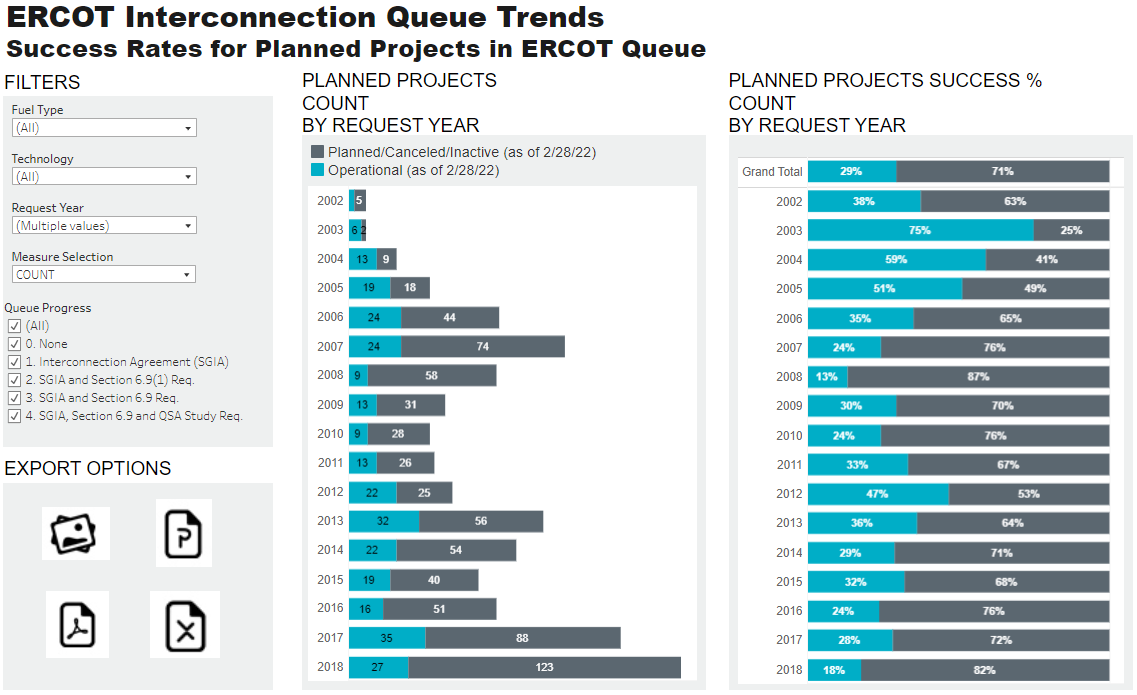 11
Wrap-up
Are there any other interconnection queue topics that would be useful for SAWG stakeholders?

If you have any questions on this analysis or requests for additional research, here is my contact info: 
Dan Mantena, dan.mantena@ercot.com
12
Appendix
Appendix slides provides the success rates of projects that reached the signed interconnection agreement milestone by fuel and technology on an annual basis

Screenshots are from the Tableau Dashboard highlighted in earlier slides.
13
Annual Success Rates by Project Count - Battery Energy Storage
14
Annual Success Rates by Project Count - Solar
15
Annual Success Rates by Project Count - Wind
16
Annual Success Rates by Project Count - Coal
17
Annual Success Rates by Project Count – Natural Gas
18
Annual Success Rates by Project Count – Natural Gas CC
19
Annual Success Rates by Project Count – Natural Gas CT
20
Annual Success Rates by Project Count – Natural Gas ST
21
Annual Success Rates by Project Count – Natural Gas ICE
22
Annual Success Rates by Project Capacity - Battery Energy Storage
23
Annual Success Rates by Project Capacity - Solar
24
Annual Success Rates by Project Capacity - Wind
25
Annual Success Rates by Project Capacity - Coal
26
Annual Success Rates by Project Capacity – Natural Gas
27
Annual Success Rates by Project Capacity – Natural Gas CC
28
Annual Success Rates by Project Capacity – Natural Gas CT
29
Annual Success Rates by Project Capacity – Natural Gas ST
30
Annual Success Rates by Project Capacity – Natural Gas ICE
31